Загадки       про транспорт
Пьёт бензин, как молоко,
Может бегать далеко,
Возит грузы и людей.
Ты знаком, конечно, с ней.
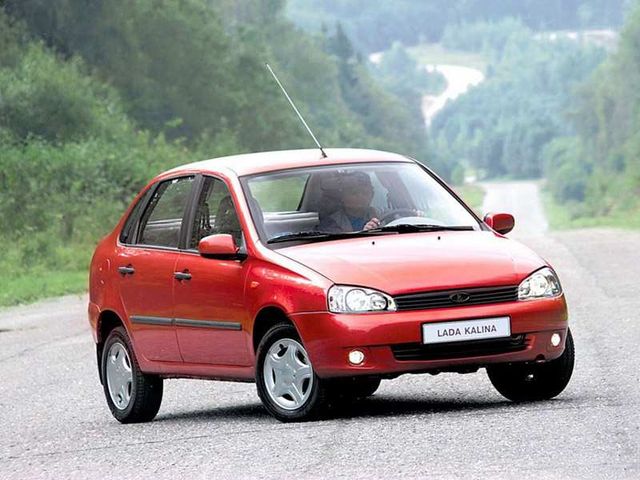 Дом по улице идёт,
На работу нас везёт.
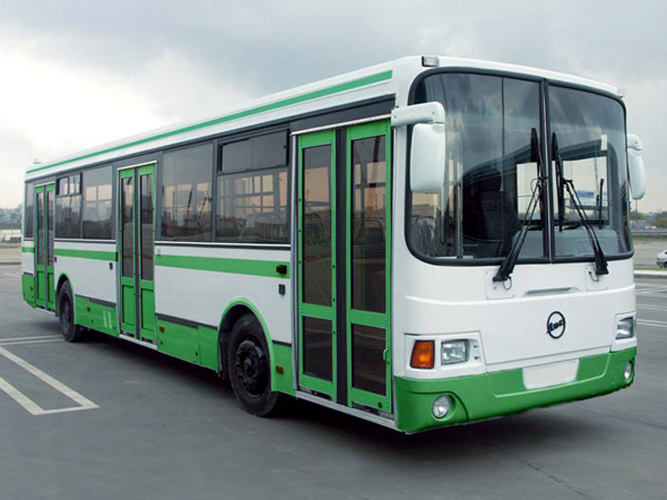 Удивительный вагон!
Посудите сами:
Рельсы в воздухе, а он
Держит их руками.
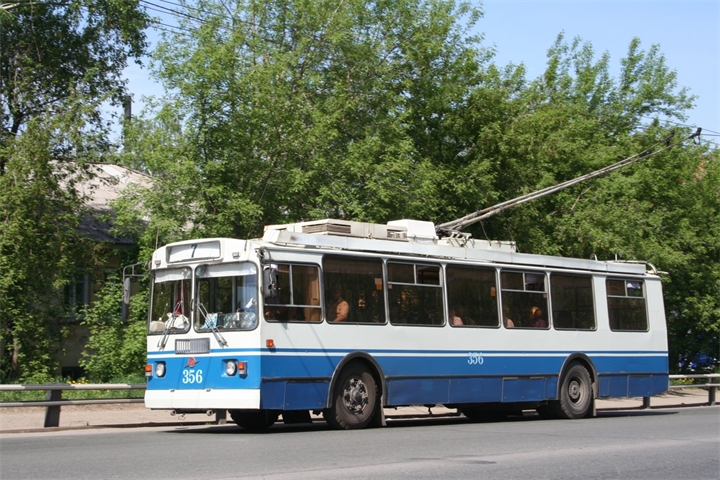 Он по рельсам катит резво,
Все колеса из железа.
Эй, прохожий, не зевай –
Это катится?…
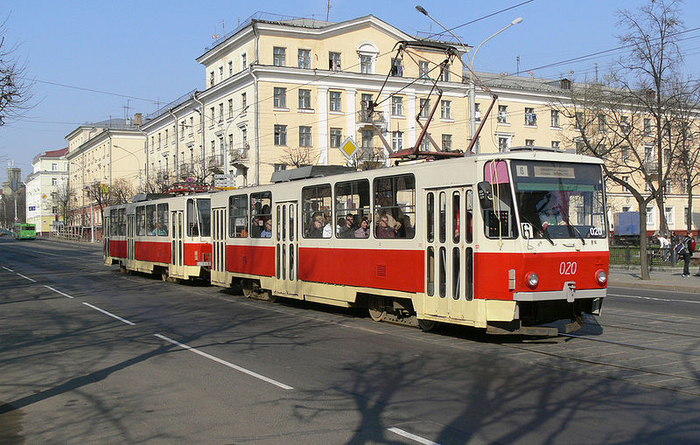 Это что за богатырь
Вдоль дороги поднял пыль?
По асфальту напрямик
Едет с грузом...
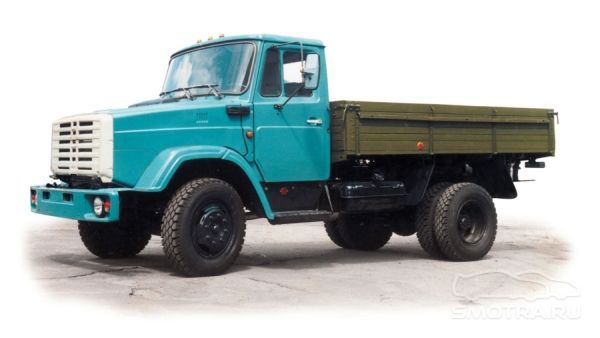 На весенних на полях 
Бродит стадо черепах, 
Но совсем не на ногах, 
А на собственных зубах
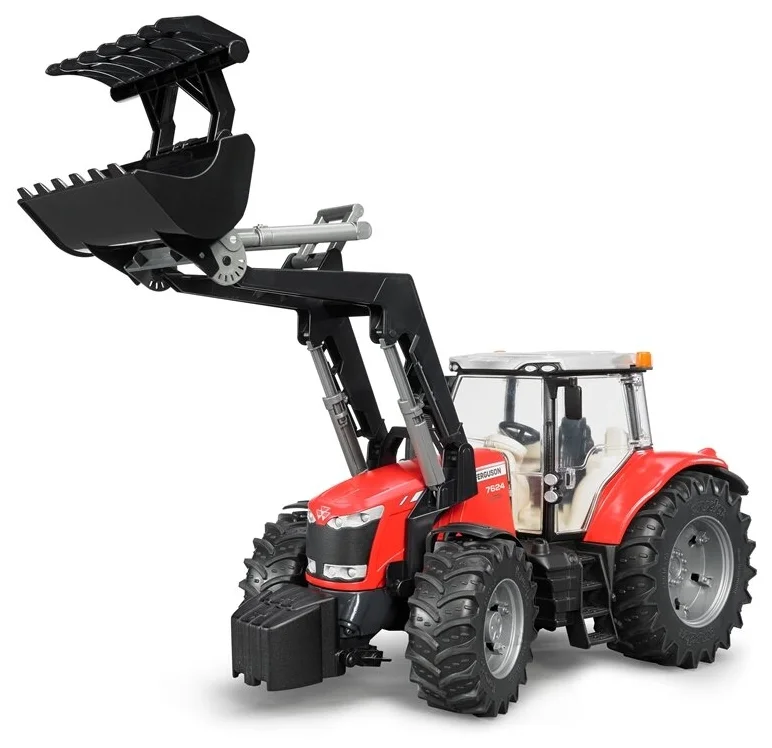 Я в любое время года
И в любую непогоду
Очень быстро в час любой
Провезу вас под землёй.
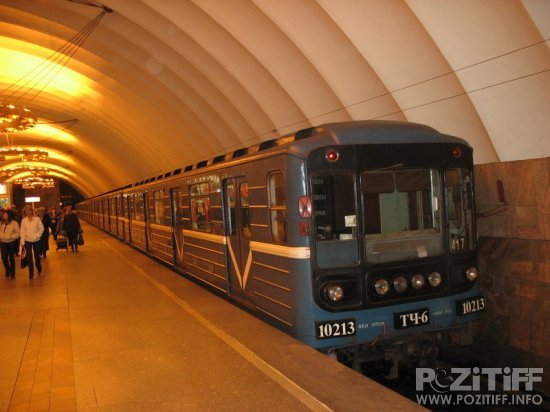 Братцы в гости снарядились, 
Друг за другом уцепились. 
И помчались в путь далек, 
Лишь оставили дымок.
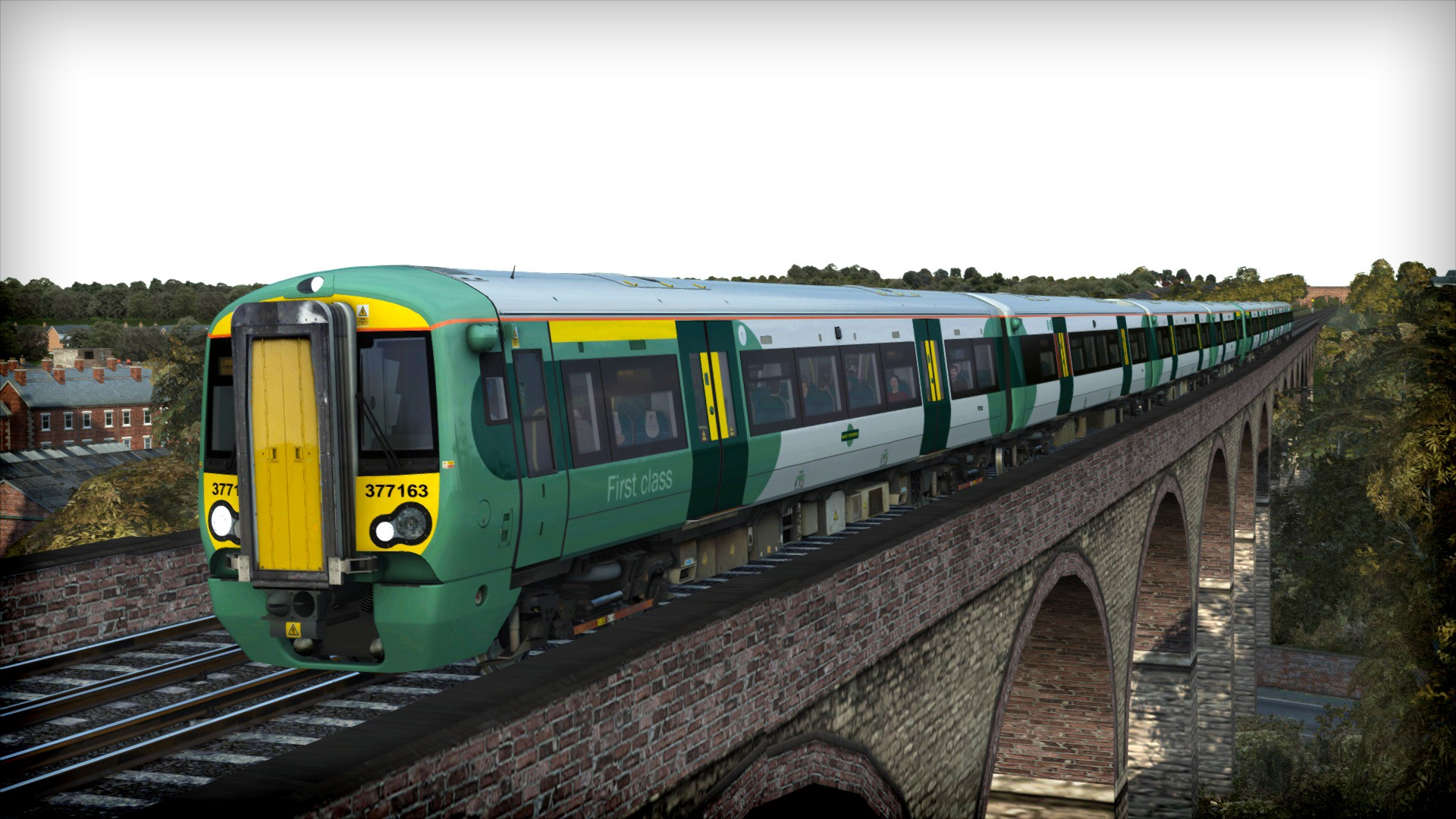 Этот конь не ест овса.
Вместо ног — два колеса.
Сядь верхом и мчись на нём,
Только лучше правь рулём.
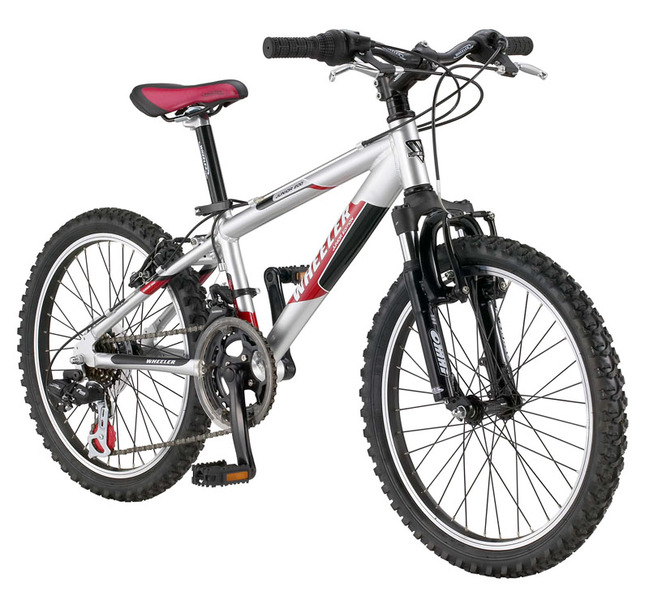 Сначала дерево свалили,
Потом нутро ему долбили,
Потом лопатками снабдили
И по реке гулять пустили.
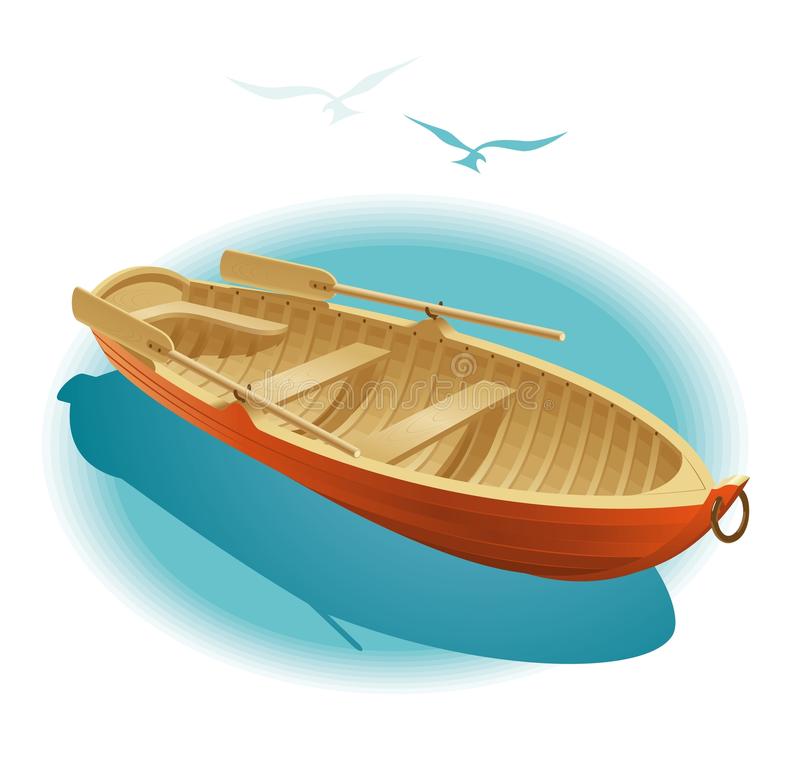 По волнам дворец плывет,
На себе людей везет.
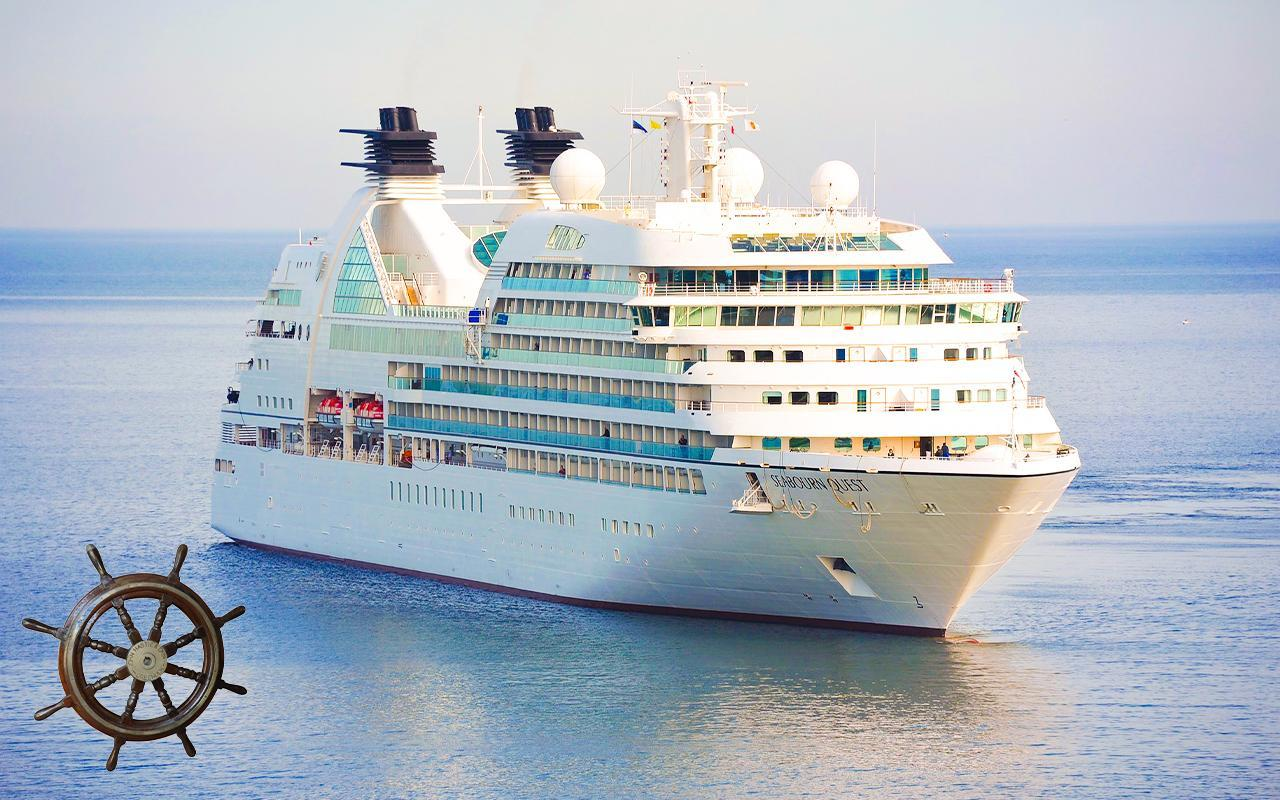 На море, в реках и озерах
Я плаваю, проворный, скорый.
Среди военный кораблей
Известен легкостью своей.
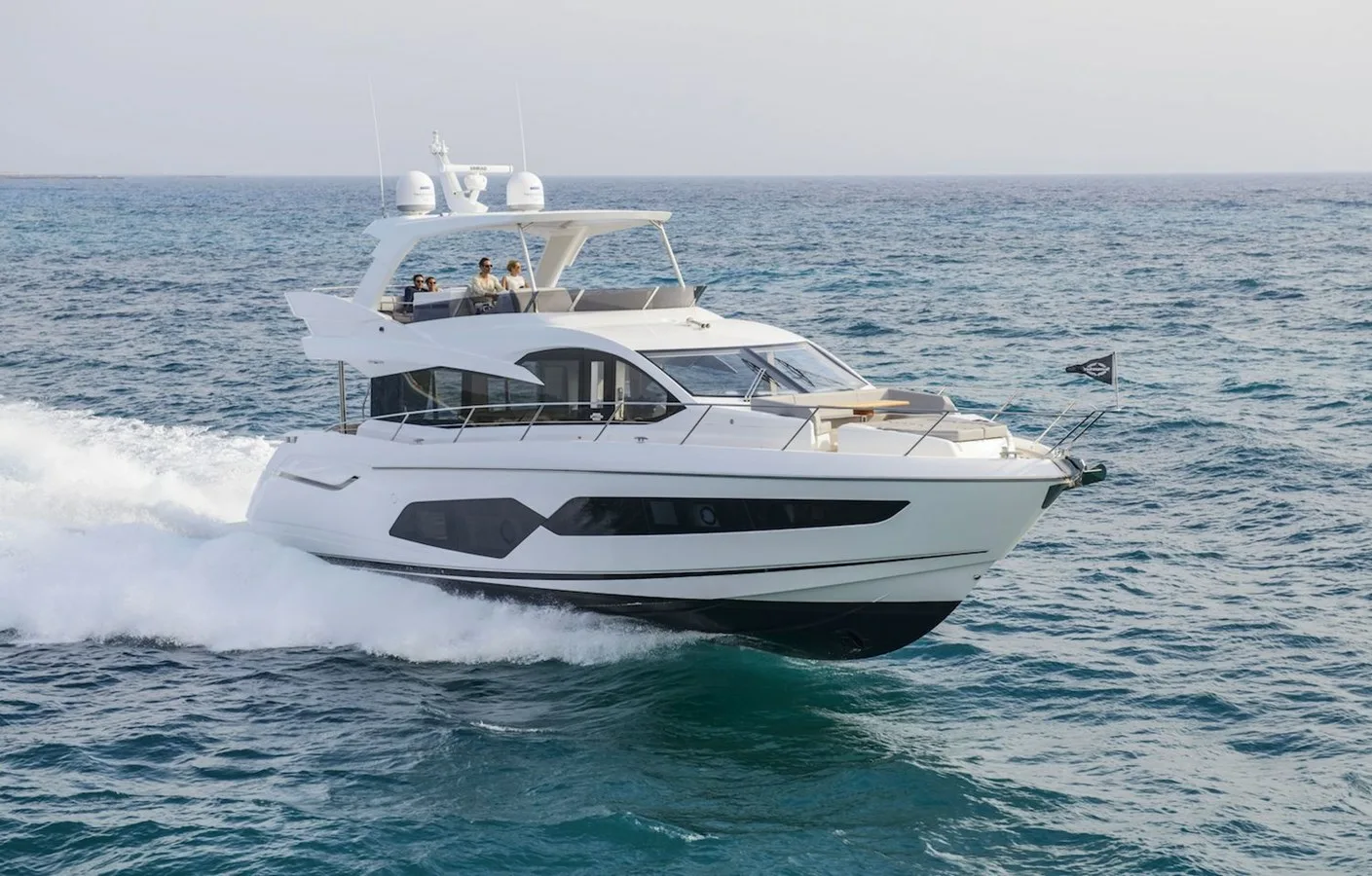 Смело в небе проплывает, 
Обгоняя птиц полет. 
Человек им управляет, 
Что же это?  ...
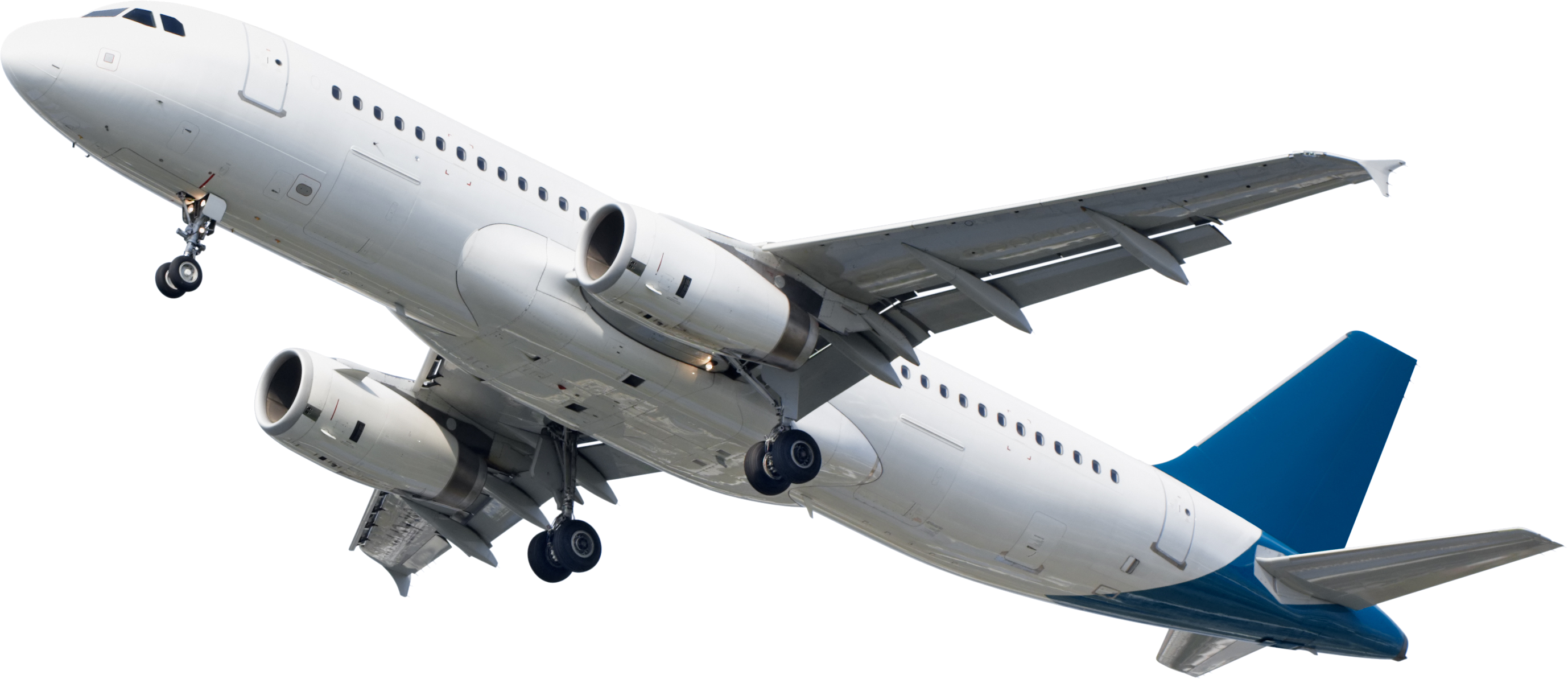 Без разгона ввысь взлетает,
Стрекозу напоминает,
Отправляется в полет быстроходный...
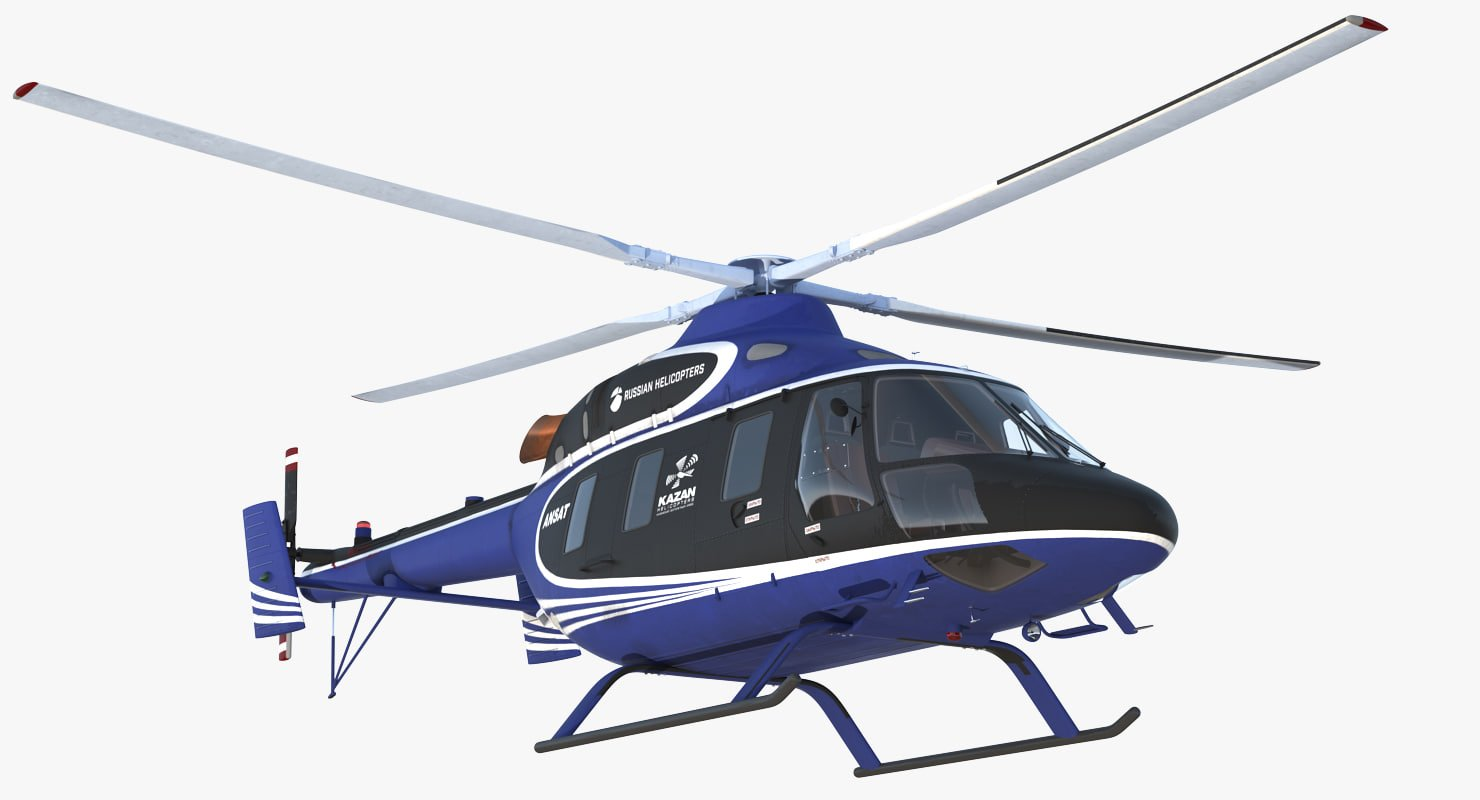 конец
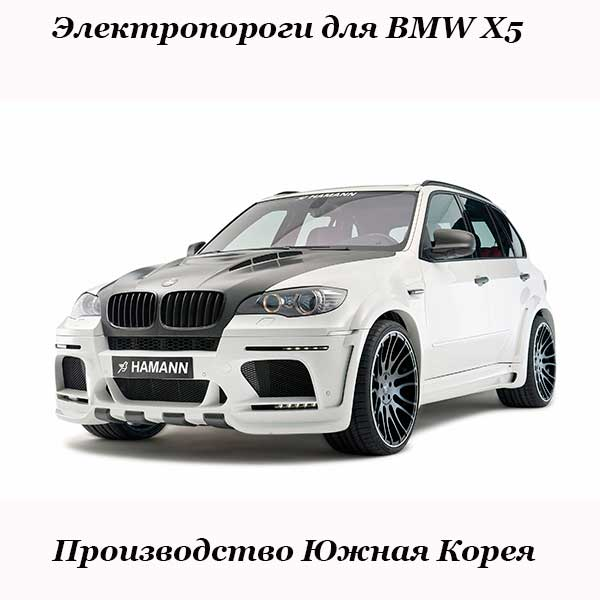 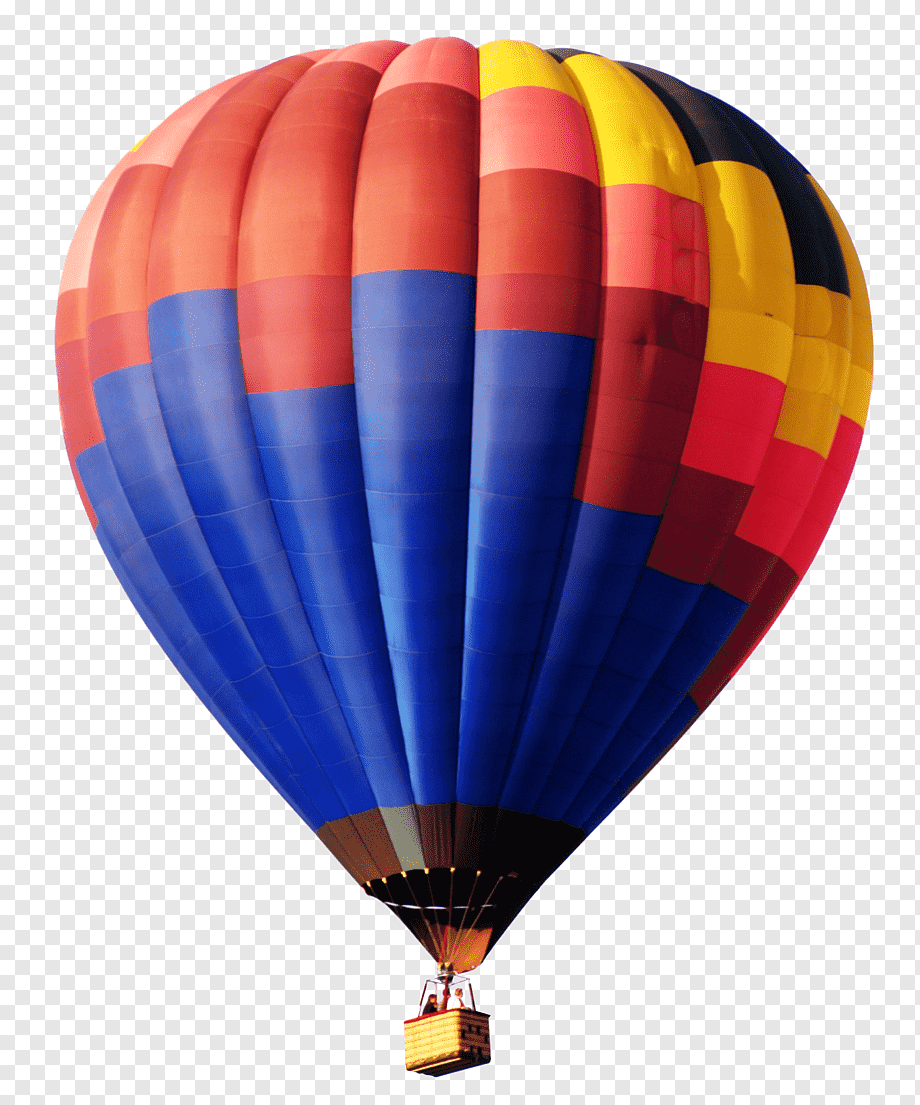